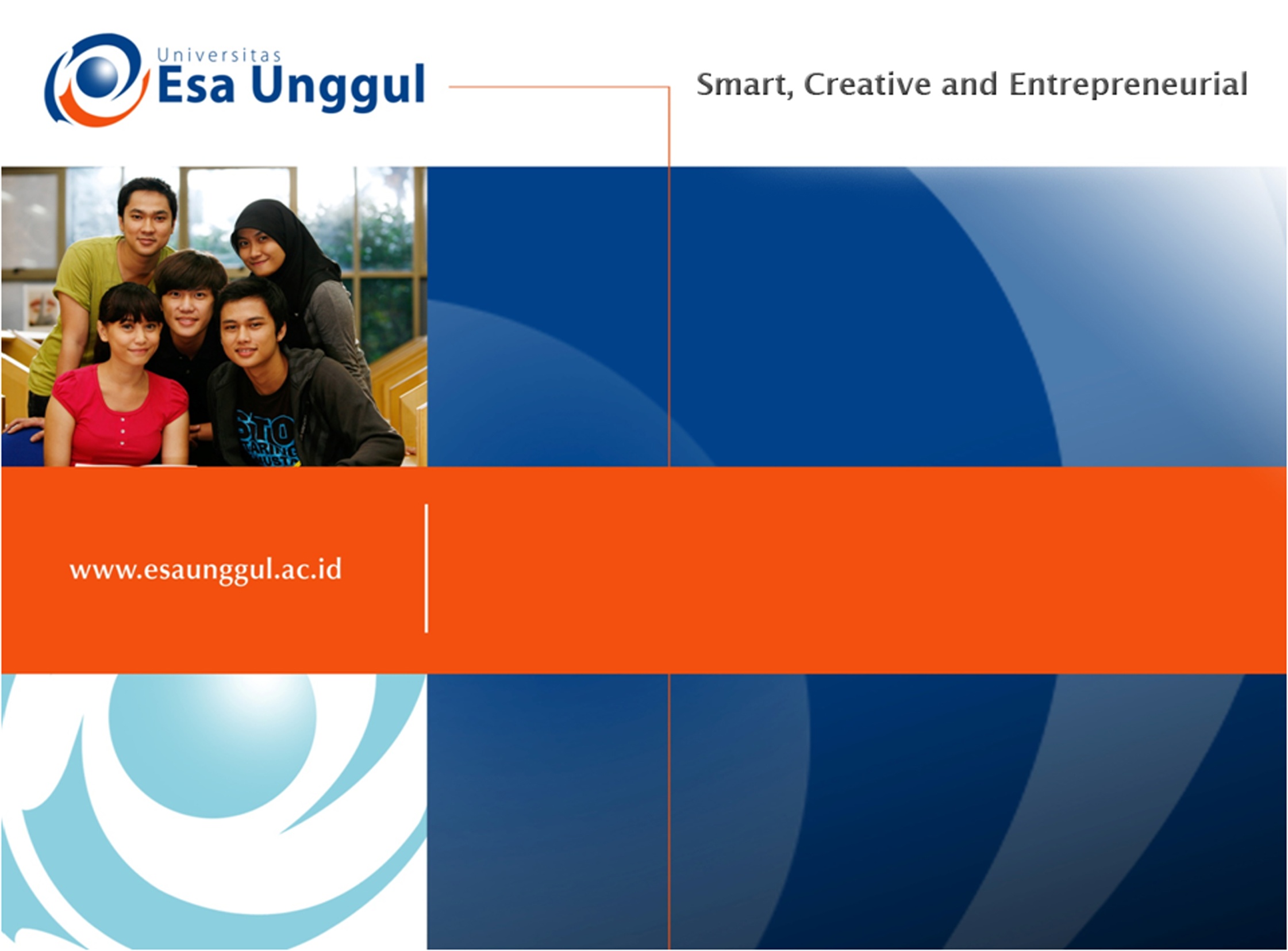 FILSAFAT HUKUM: S2
Materi 5
Nilai Hukum 
[AKSIOLOGI]
Oleh  
Dr. Horadin Saragih, S.H., M.Hum.
1
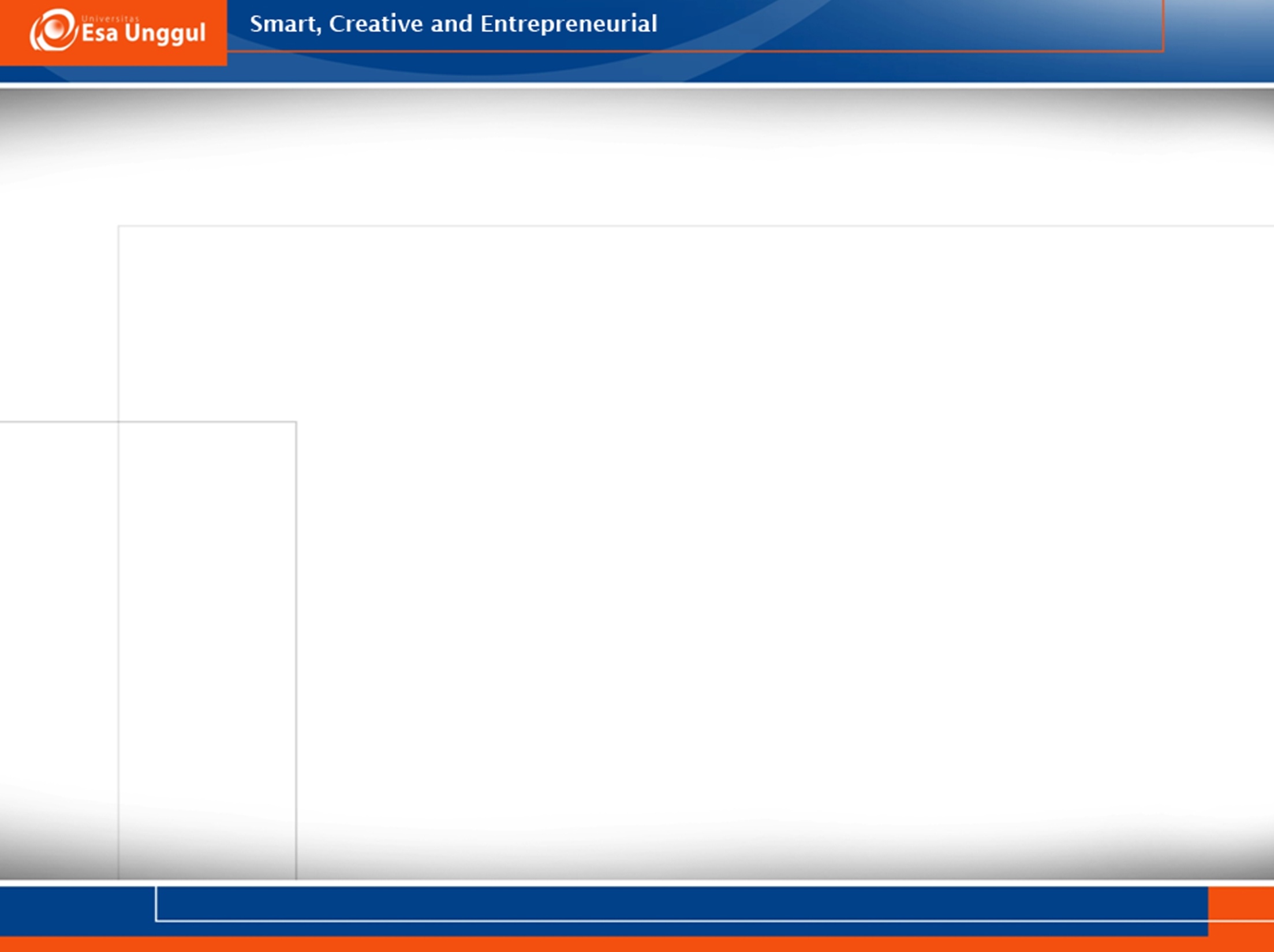 I Dewa Gede Atmadja, (2013:2)
Filsafat Hukum adalah filsafat yang merenungkan aspek filosofis dari eksistensi hukum dan praktik hukum.
2
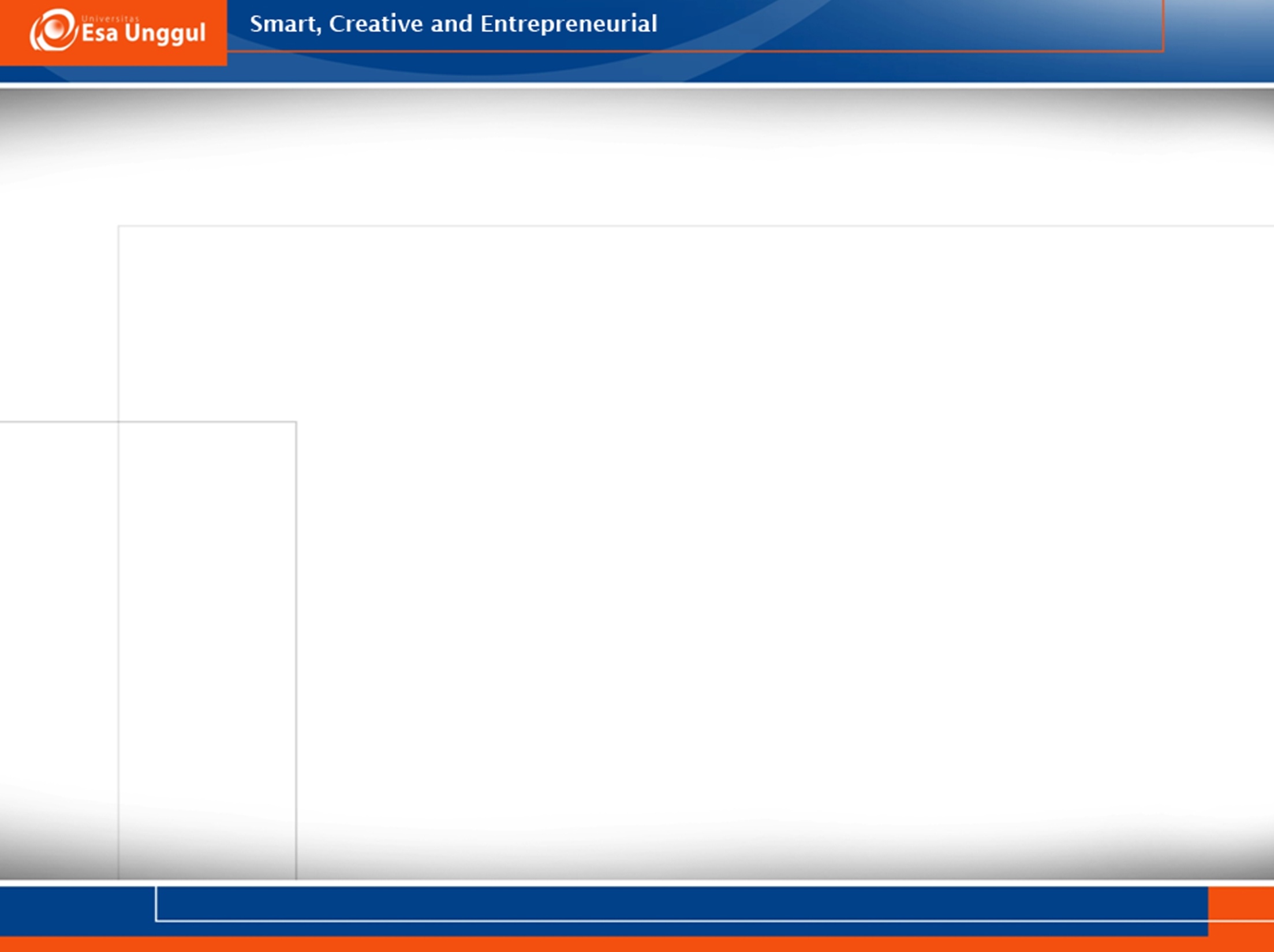 Tiga tema utama kajian filsafat hukum meliputi  3 (tiga) pilar yakni ontologi, aksilogi dan epsitemologi hukum, (I Dewa  Gede A., Ibid):
Ontologi hukum (ajaran hal ada, zijnsleer), penelitian tentang hakekat dari hukum;
Aksiologi hukum (ajaran nilai, waardenleer), penentuan isi nilai-nilai dalam hukum , seperti persamaan, kebebasan;
Epistemologi hukum (ajaran pengetahuan), analisis tentang hakekat pengetahuan hukum , sehingga merupakan penentu dari metodologi hukum. (dengan tambahan moralitas hukum);
3
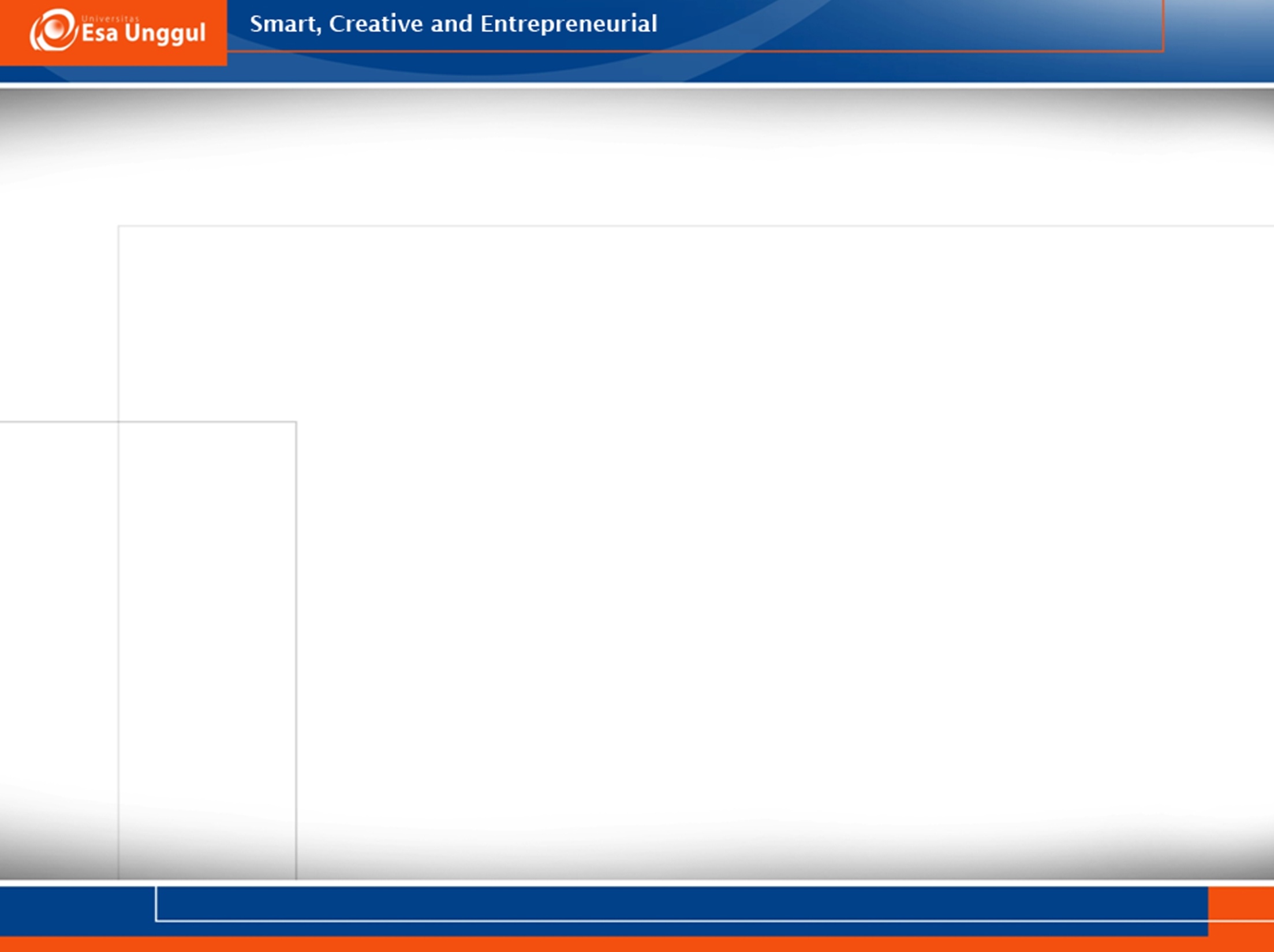 Aksiologi: nilai kegunaan ilmu (Jujun S. Suriasumantri,  2005:227);
Aksiologi hukum: ajaran nilai hukum; 
Aksiologi hukum (ajaran nilai hukum) dikaitkan dengan tujuan hukum (Sidharta, dalam I Dewa Gede A, 2013:16), antara lain, adalah sebagai berikut:
Pertama, berdasarkan aliran hukum kodrat aksiologi hukum atau sebagai nilai abadi dari hukum adalah keadilan, karena hukum dipandang berlaku universal dan abadi;
4
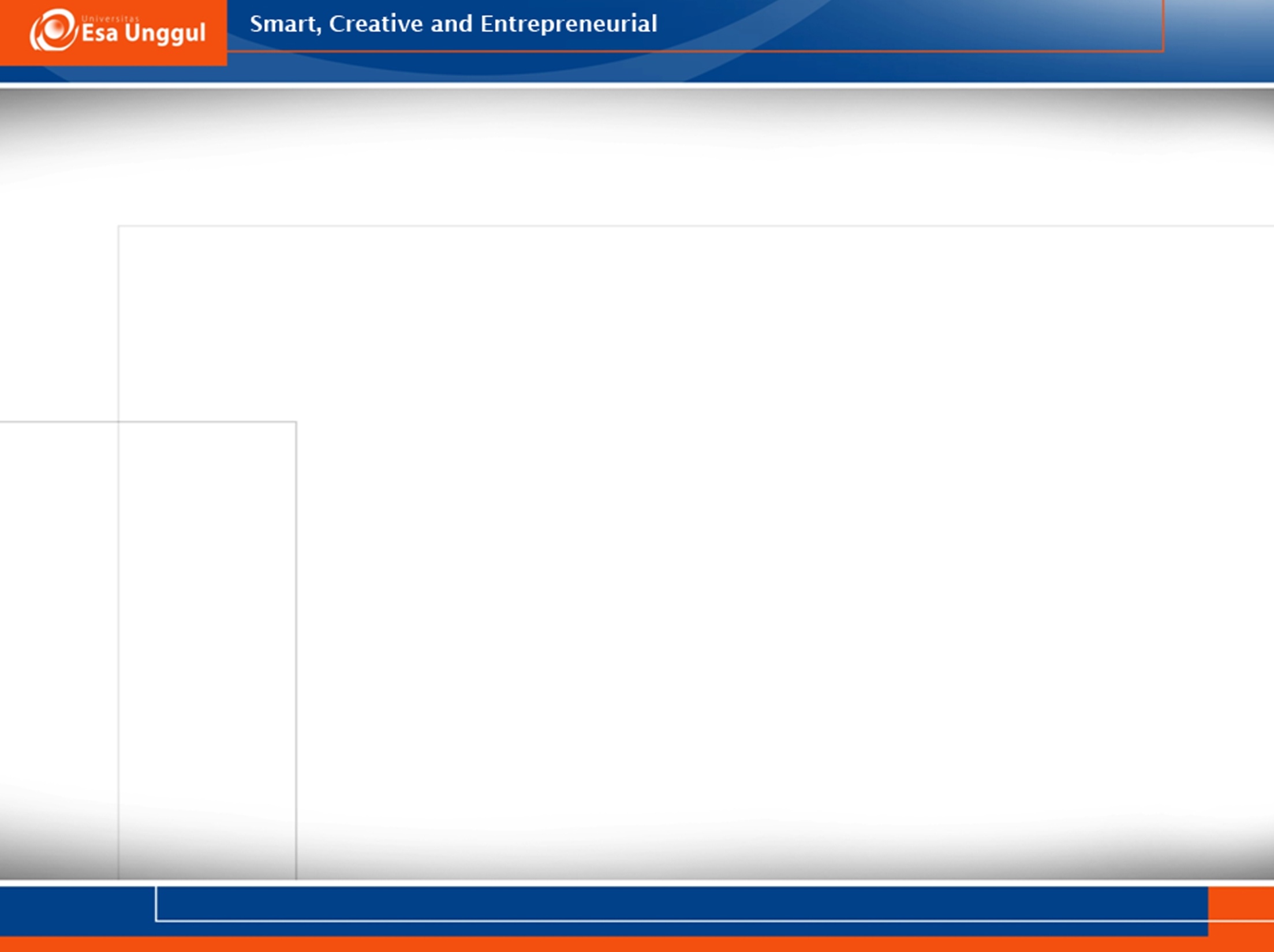 Kedua, berdasarkan aliran positivisme hukum aksiologi hukum menekankan pada nilai kepastian  hukum, karena hukum secara formal bersumber pada peraturan perundang-undangan.

Ketiga, berdasarkan aliran realisme hukum aksiologi hukum menekankan pada kemanfaatan, karena aliran ini menekankan kebebasan kreativitas para hakim untuk menentukan hukum dalam memutus perkara, maka pandangan realisme mengedepankan nilai-nilai pragmatisme
5
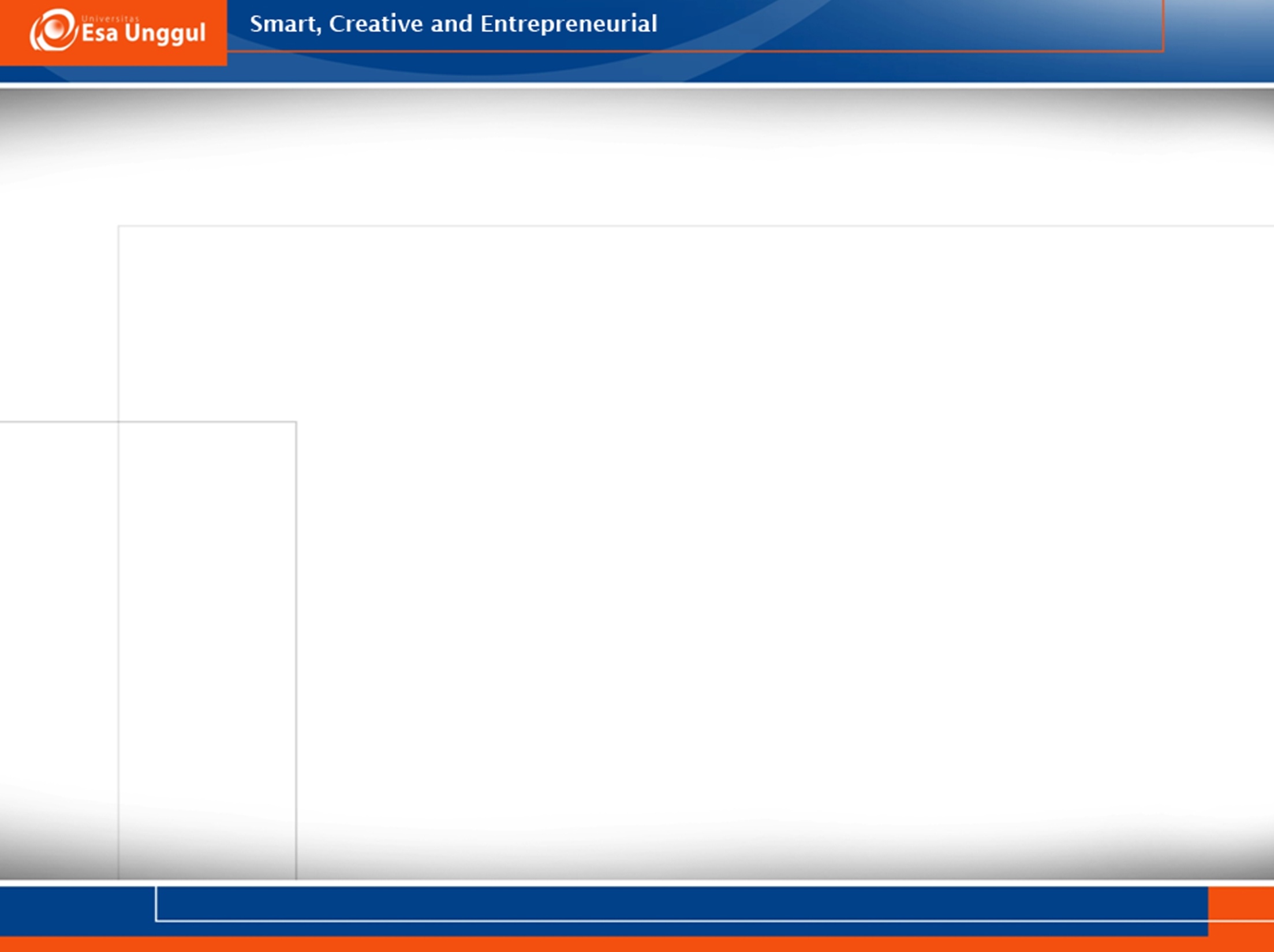 Keadilan sebagai nilai paling utama dari hukum:
Gustav Radbruch berpendapat, dari tiga tujuan hukum yaitu kepastian, keadilan, dan kemanfaatan, keadilan harus menempati posisi pertama dan utama dari  kepastian dan kemanfaatan (Theo Huijbers, 1995);
6
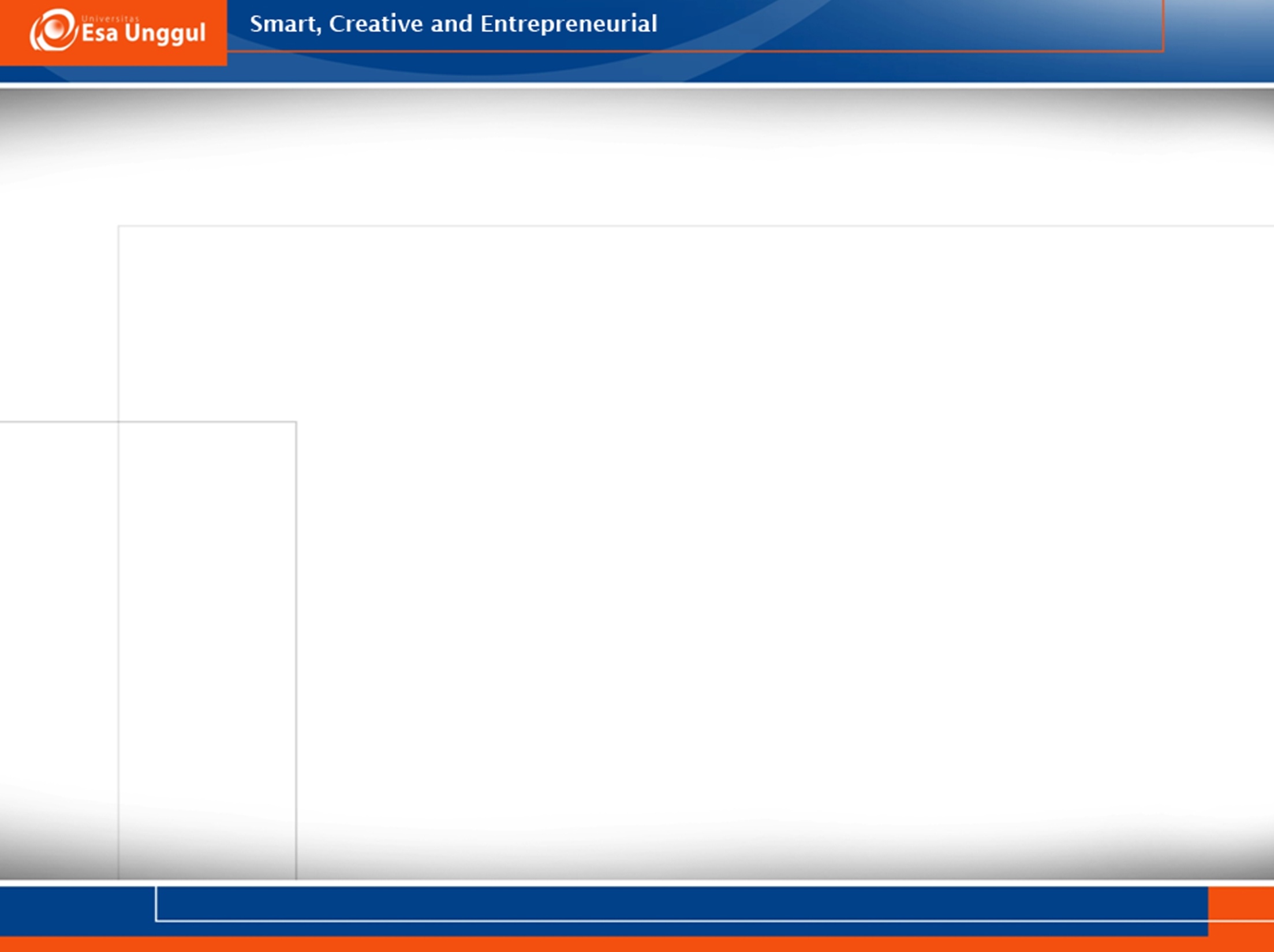 Konsep keadilan,
Ditemukan berbagai pandangan. Keadilan pada dasarnya bersifat abstrak  dan hanya bisa dirasakan dengan akal dan pikiran dari setiap individu/masyarakat. Keadilan tidak berbentuk dan tidak dapat dilihat namun pelaksanaannya dapat kita lihat dalam perspektif pencarian keadilan sehari-hari. Keadilan juga tidak memiliki ukuran serta takaran yang pasti tentang bagaimana halnya sesuatu yang adil.
7
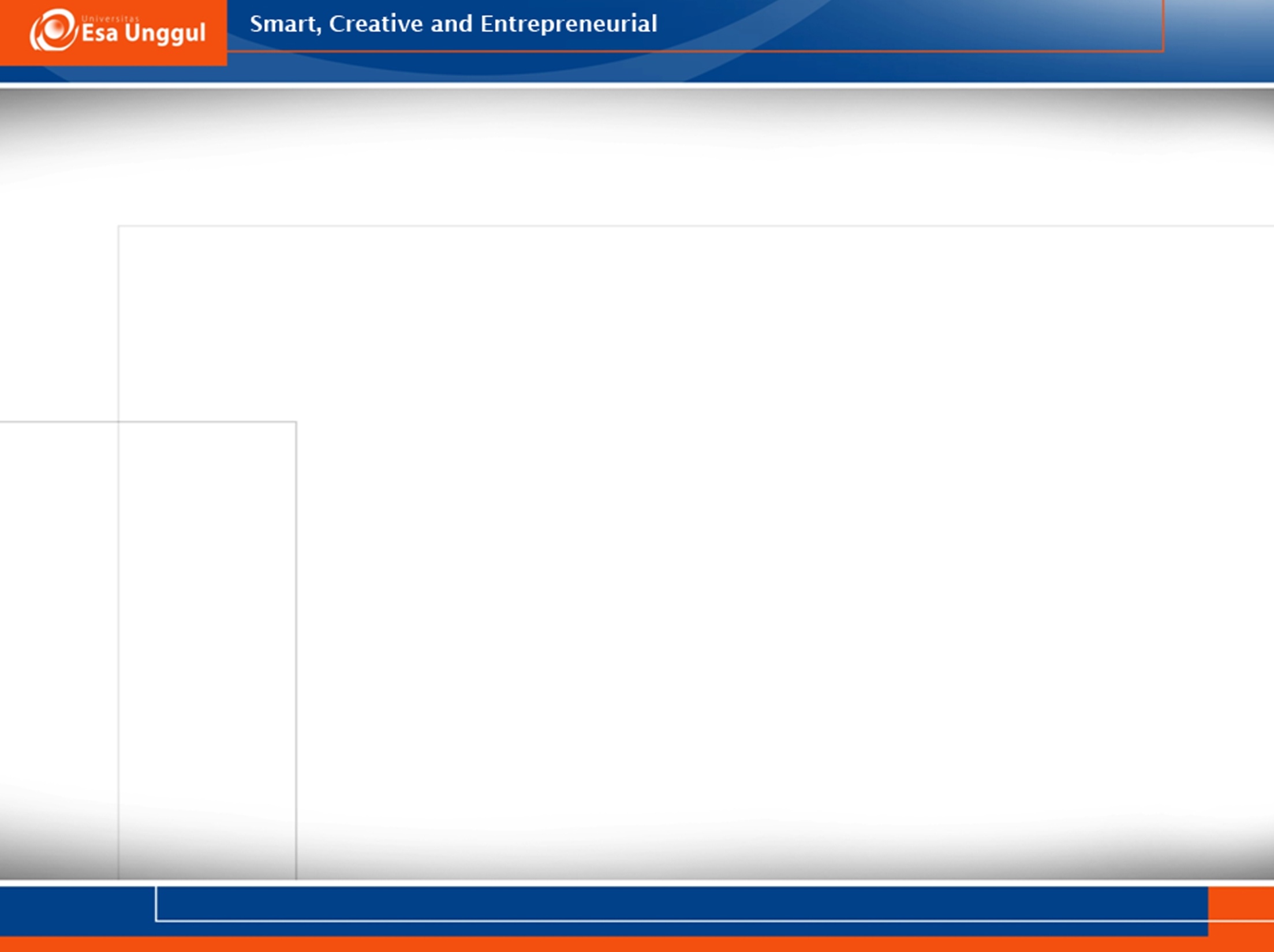 Ulpianus, mengatakan bahwa keadilan adalah kemauan yang bersifat tetap dan terus menerus untuk memberikan kepada setiap orang apa yang mestinya untuknya;

Aristoteles, mengatakan bahwa keadilan adalah memberikan kepada setiap orang apa yang menjadi haknya. Kemudian ia membagi dalam 2 (dua) bentuk keadilan yaitu:
8
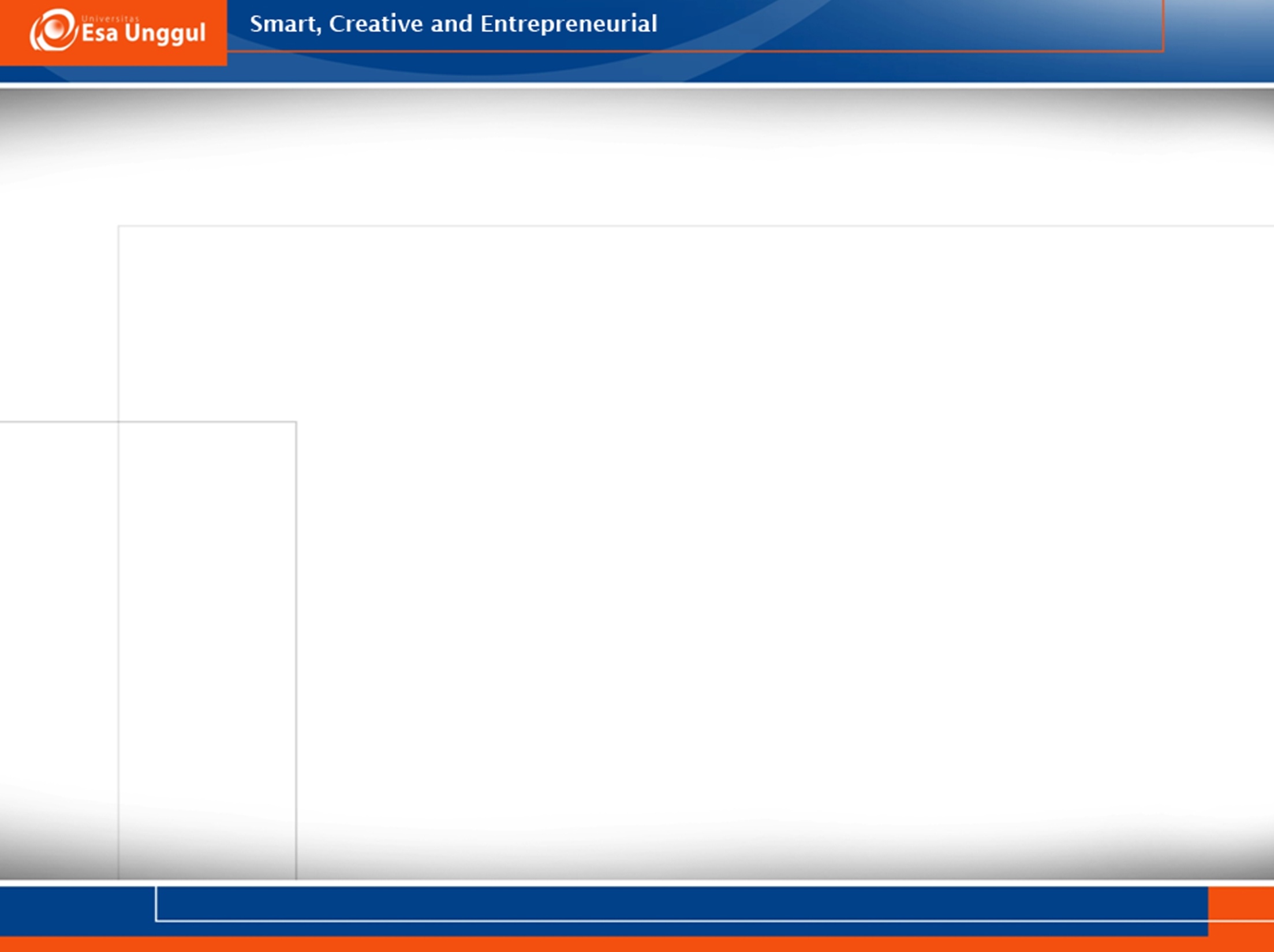 Pertama, keadilan distributif, menyatakan bahwa keadilan berarti setiap orang yang berada dalam kondisi dan kedudukan yang sama dalam negara berhak atas penghargaan atau kekayaan yang sama - Penguasa.
Kedua, keadilan korektif, keadilan yang bersifat sebagai koreksi untuk mengembalikan suatu keadaan kepada kondisi equality, yang terjadi akibat penyimpangan hukum - Hakim
9
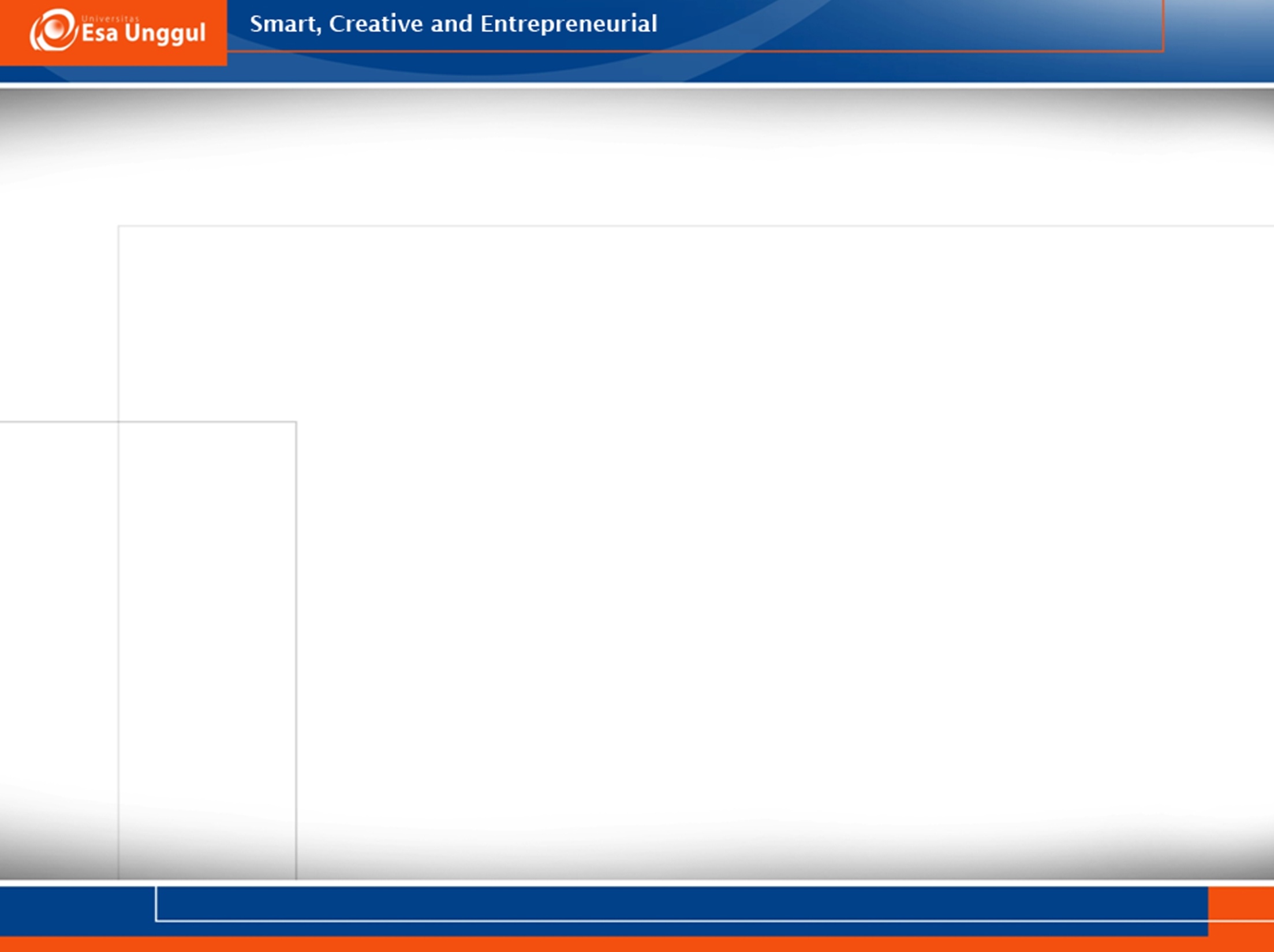 John Rawls terkenal dengan keadilan sebagai fairness. 
Menurut Rawls ada dua prinsip keadilan yang paling mendasar sebagai berikut:
Prinsip kebebasan yang sama sebesar-besarnya (principle of greatest equal liberty), Menurut prinsip itu, setiap orang mempunyai hak yang sama atas seluruh keuntungan masyarakat. Prinsip itu tidak menghalangi orang untuk mencari keuntungan pribadi asalkan kegiatan itu tetap menguntungkan semua pihak;
10
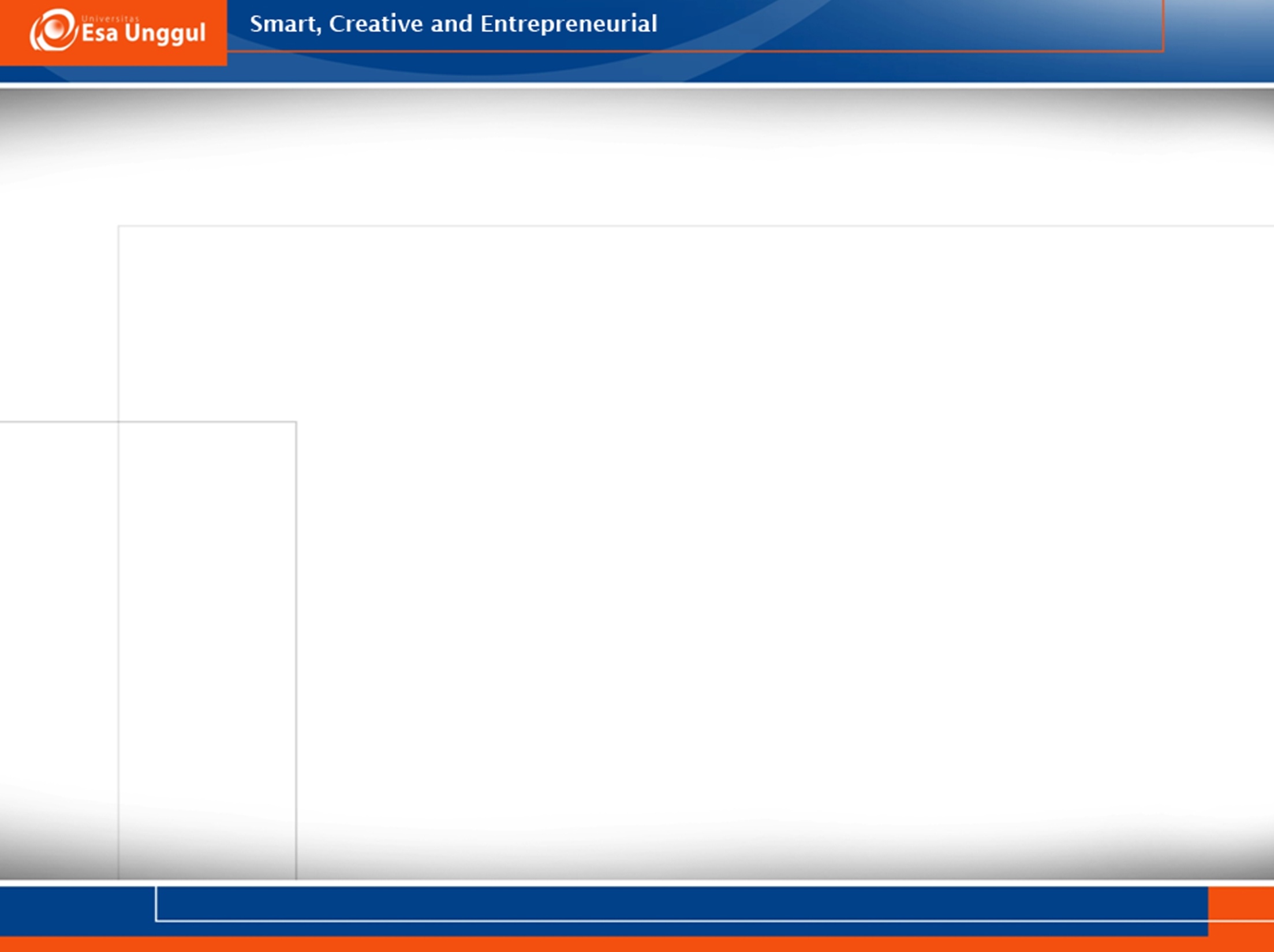 Prinsip ketidaksamaan menyatakan bahwa terhadap situasi perbedaan baik sosial maupun ekonomi harus diberikan aturan sedemikan rupa sehingga dapat tercipta situasi yang paling menguntungkan masyarakat yang paling lemah (paling tidak mendapat peluang untuk mencapai prospek kesejahteraan, pendapatan, dan otoritas). Rumusan prinsip kedua itu, sesungguhnya merupakan gabungan dari dua prinsip, yaitu prinsip perbedaan (difference principle) dan prinsip persamaan yang adil atas kesempatan peluang (the principle of fair equality of opportunity).
11
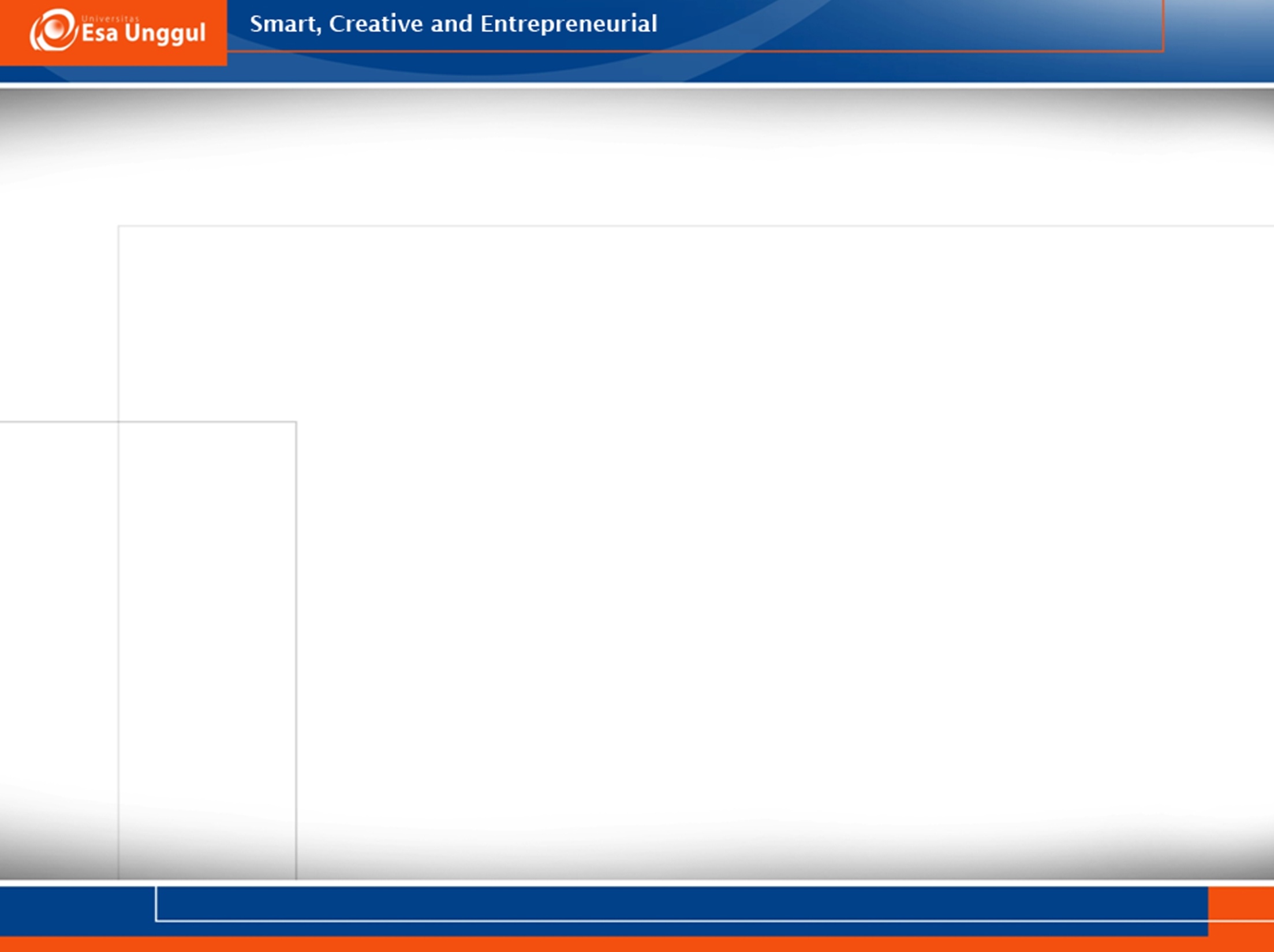 Ahmad Ali, 2009: 280, menjelaskan lebih lanjut tentang prinsip kebebasan:
Menurut prinsip ini setiap orang harus diberi kebebasan memilih, menjadi pejabat, kebebasan berbicara dan berpikir, kebebasan memiliki kekayaan, kebebasan dari penangkapan tanpa alasan, dan sebagainya;
Prinsip ini adalah prinsip yang dibenarkan oleh orang-orang yang adil. Tidak ada seorang pun yang rasional yang ingin membatasi kebebasan bagi suatu kelompok kalau ia telah mengetahui adanya kesempatan yang mungkin digunakannya untuk menjadi anggota dari kelompok tersebut.
12
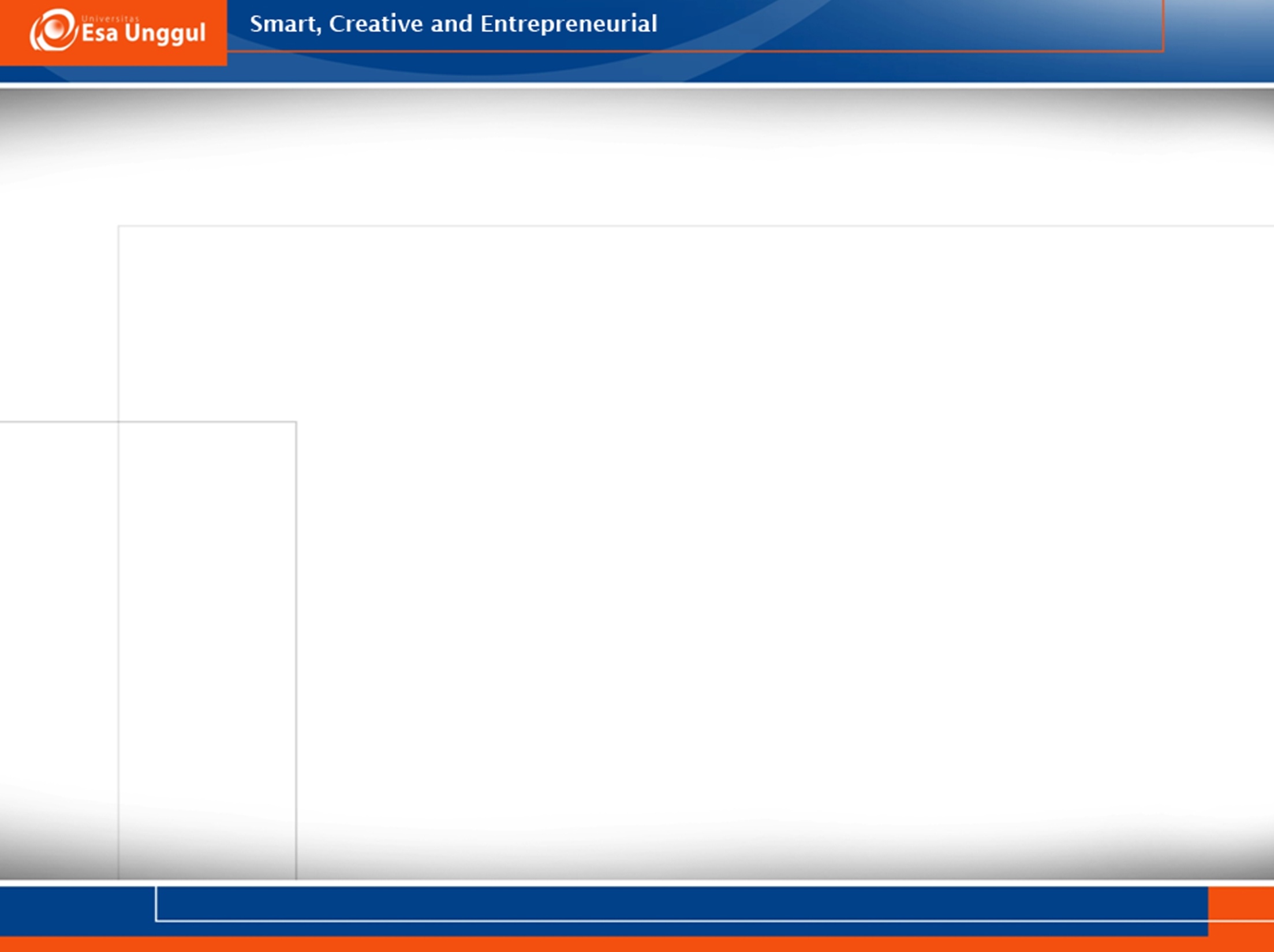 Ibid, 2009: 281, menjelaskan lebih lanjut tentang prinsip ketidaksamaan:
Bahwa secara fakta dalam suatu Negara hanya satu orang yang dapat menjadi presiden;  Apakah yang demikian itu adil?
Bahwa terhadap hal yang demikian jawabannya adalah adil asalkan semua orang mempunyai kesempatan yang sama untuk menjadi presiden, dan lembaga kepresidenan bermanfaat bagi seluruh rakyat.
13